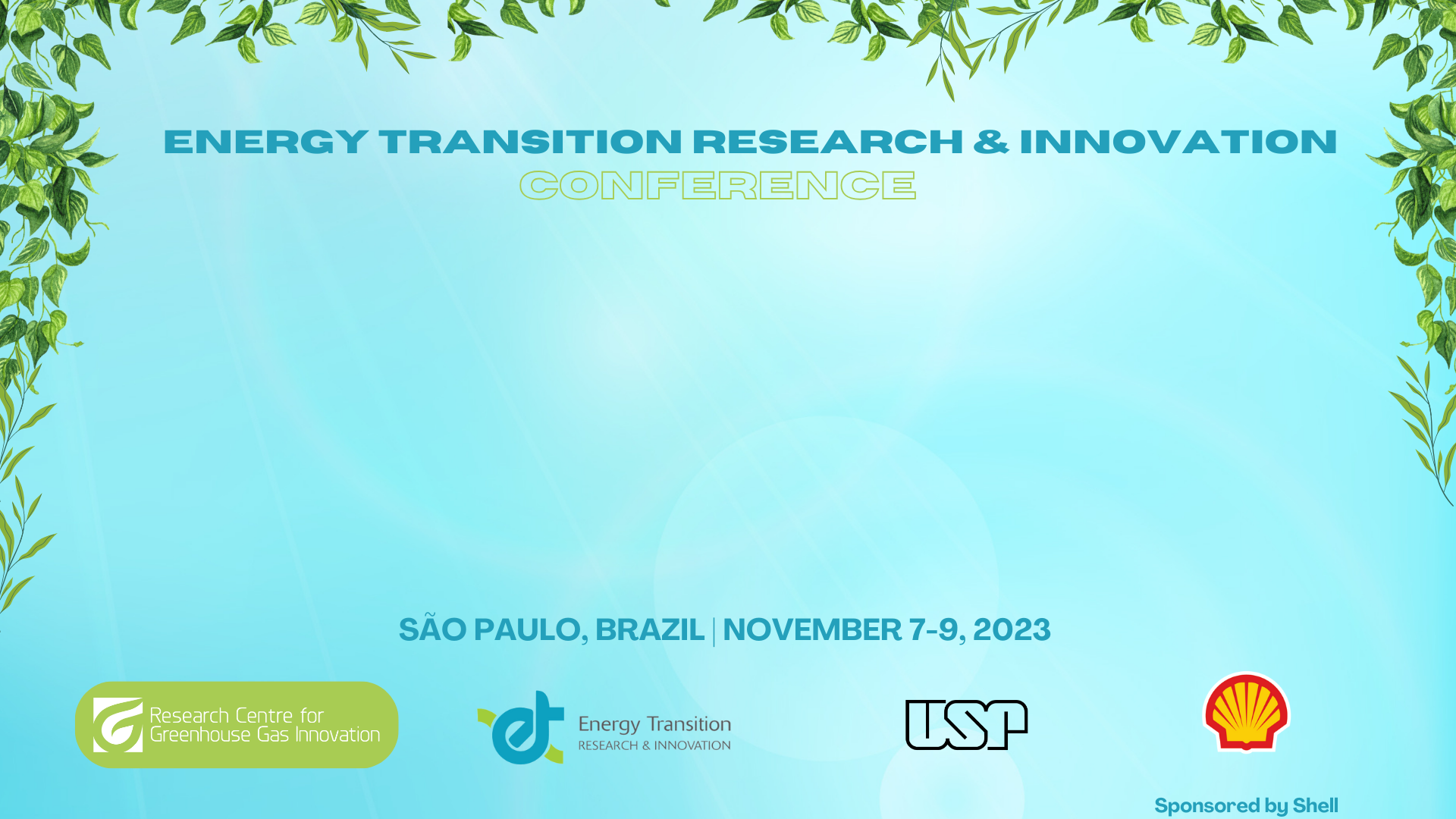 Title of your presentation
Author 1, position, institution
Author 2, position, institution
Author 3, position, institution
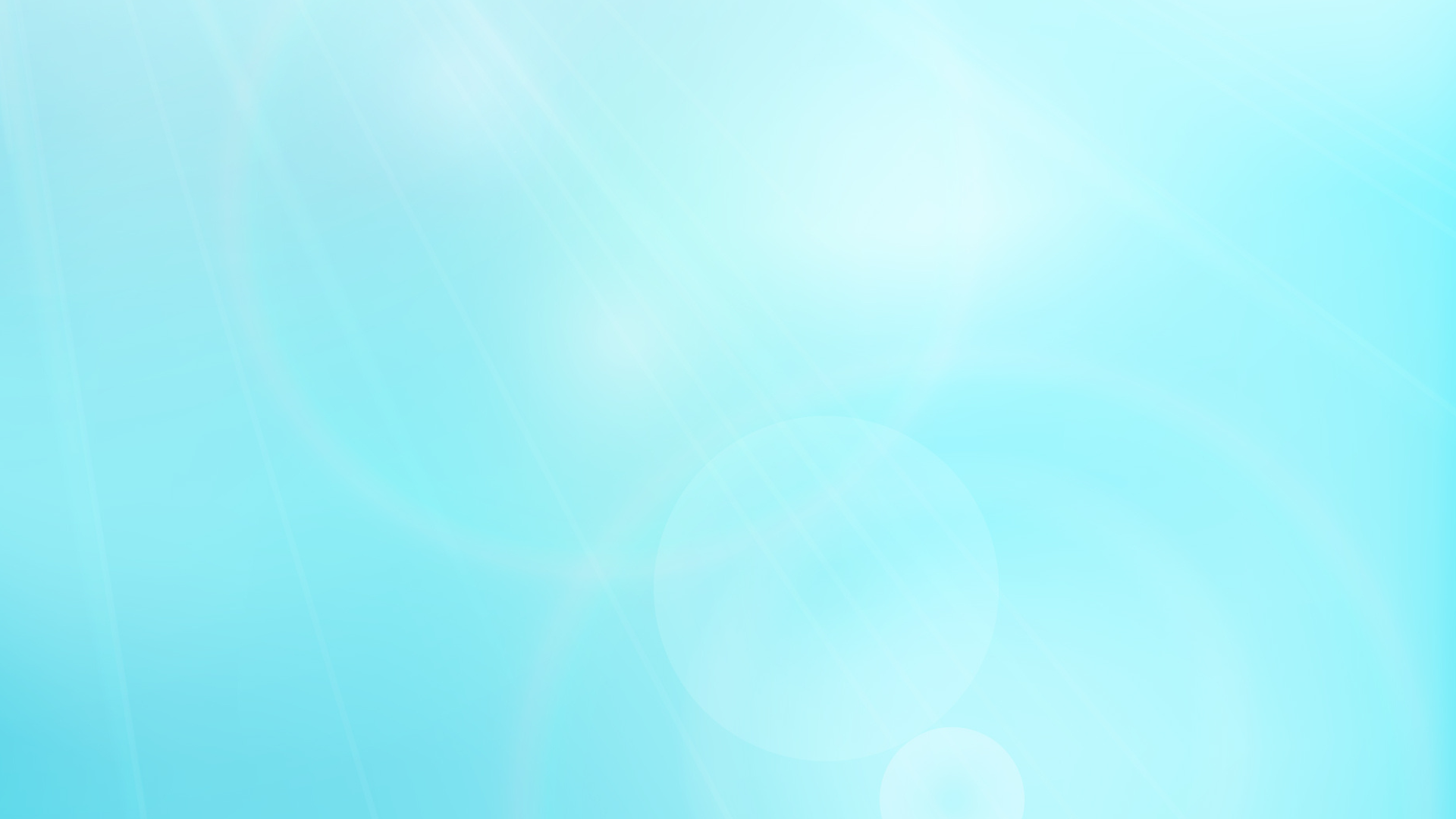 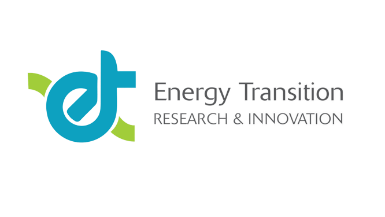 ETRI 2023
Energy Transition Research and Innovation
University of São Paulo, Brazil
7-9 November, 2023
https://sites.usp.br/rcgi/events/etri-2023
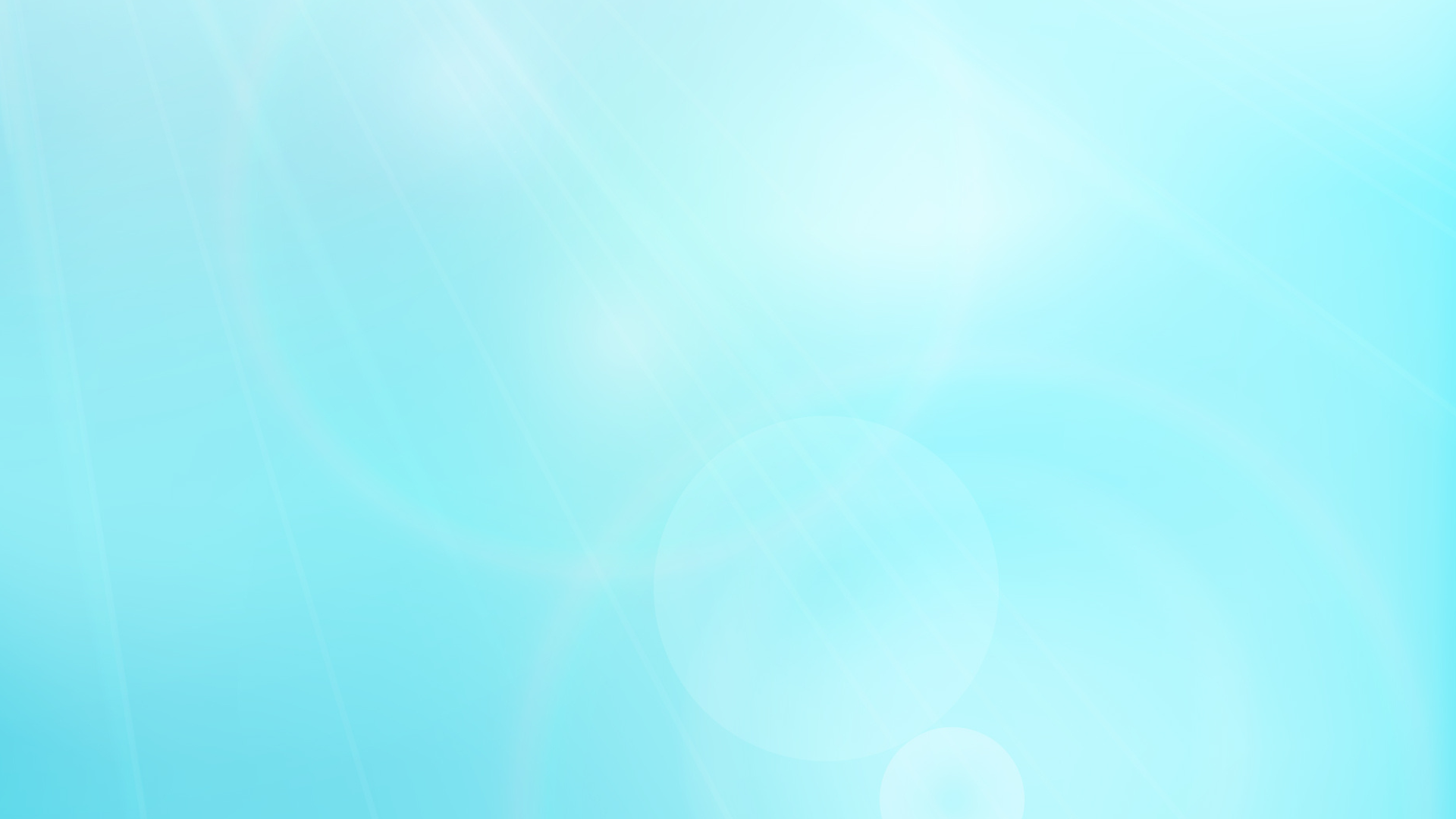 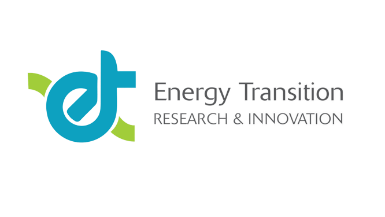 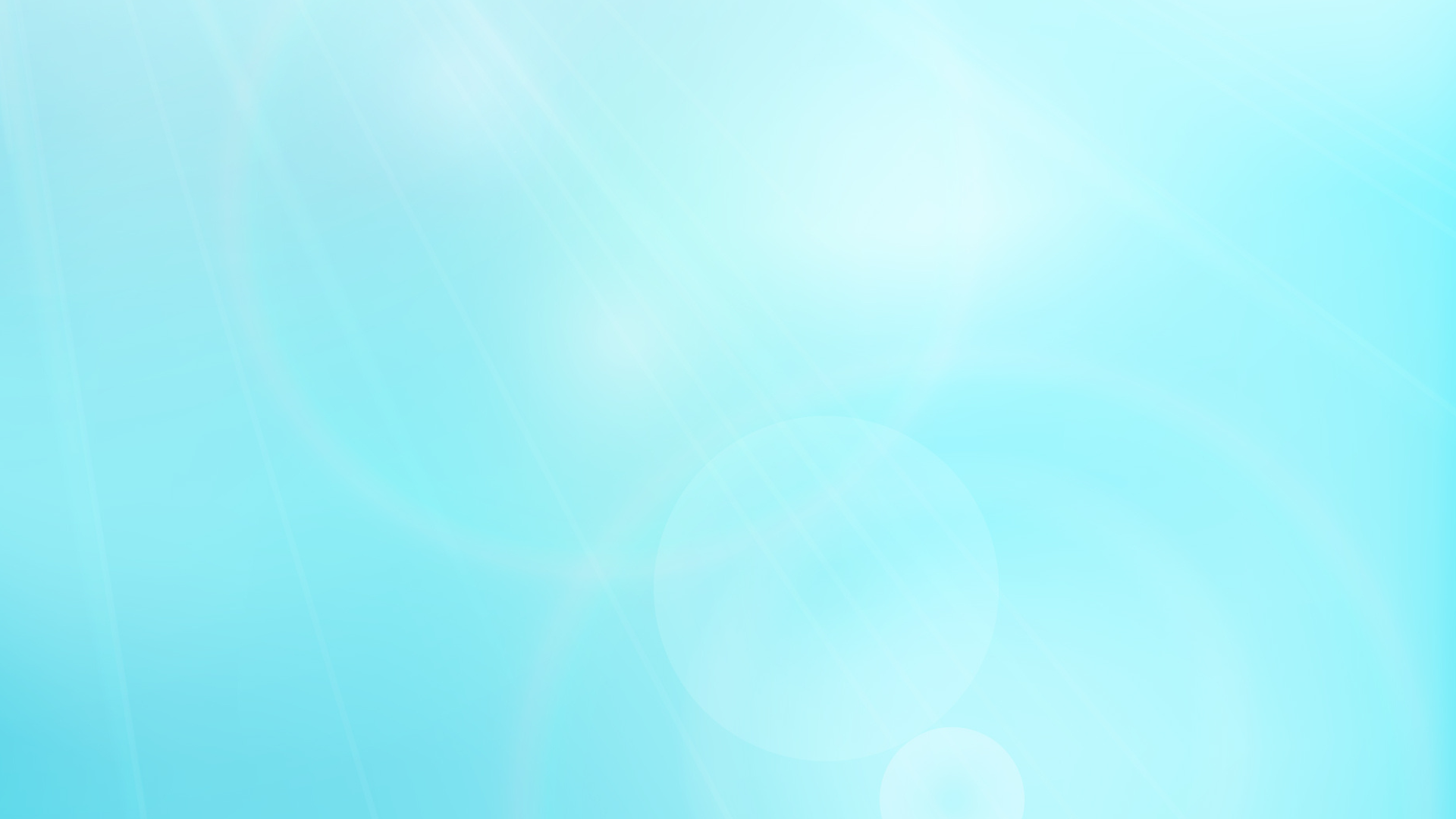 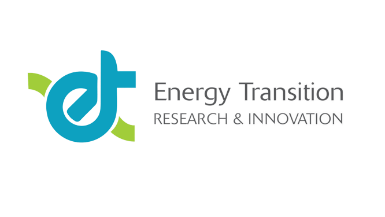 Title
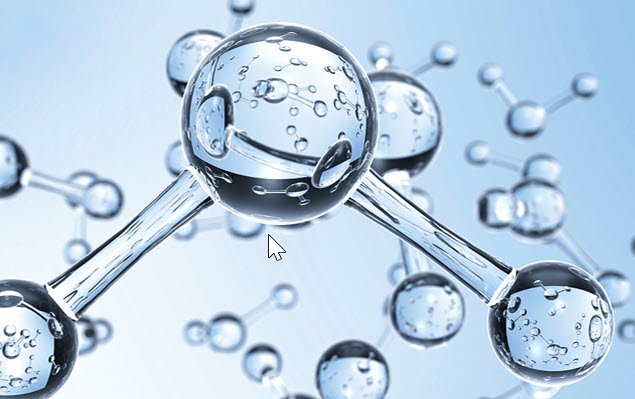 Text Text Text Text Text Text
Your ilustrative image
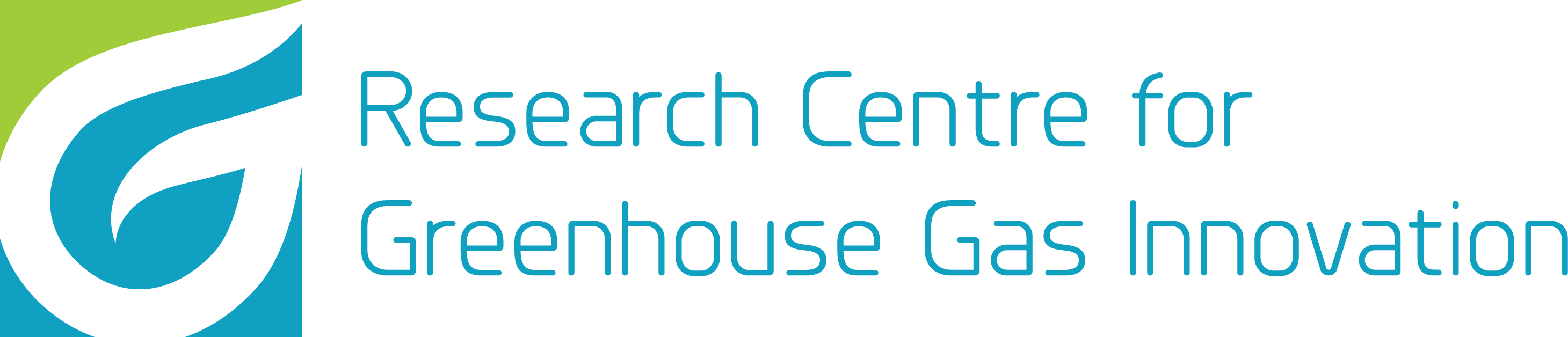 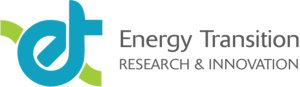 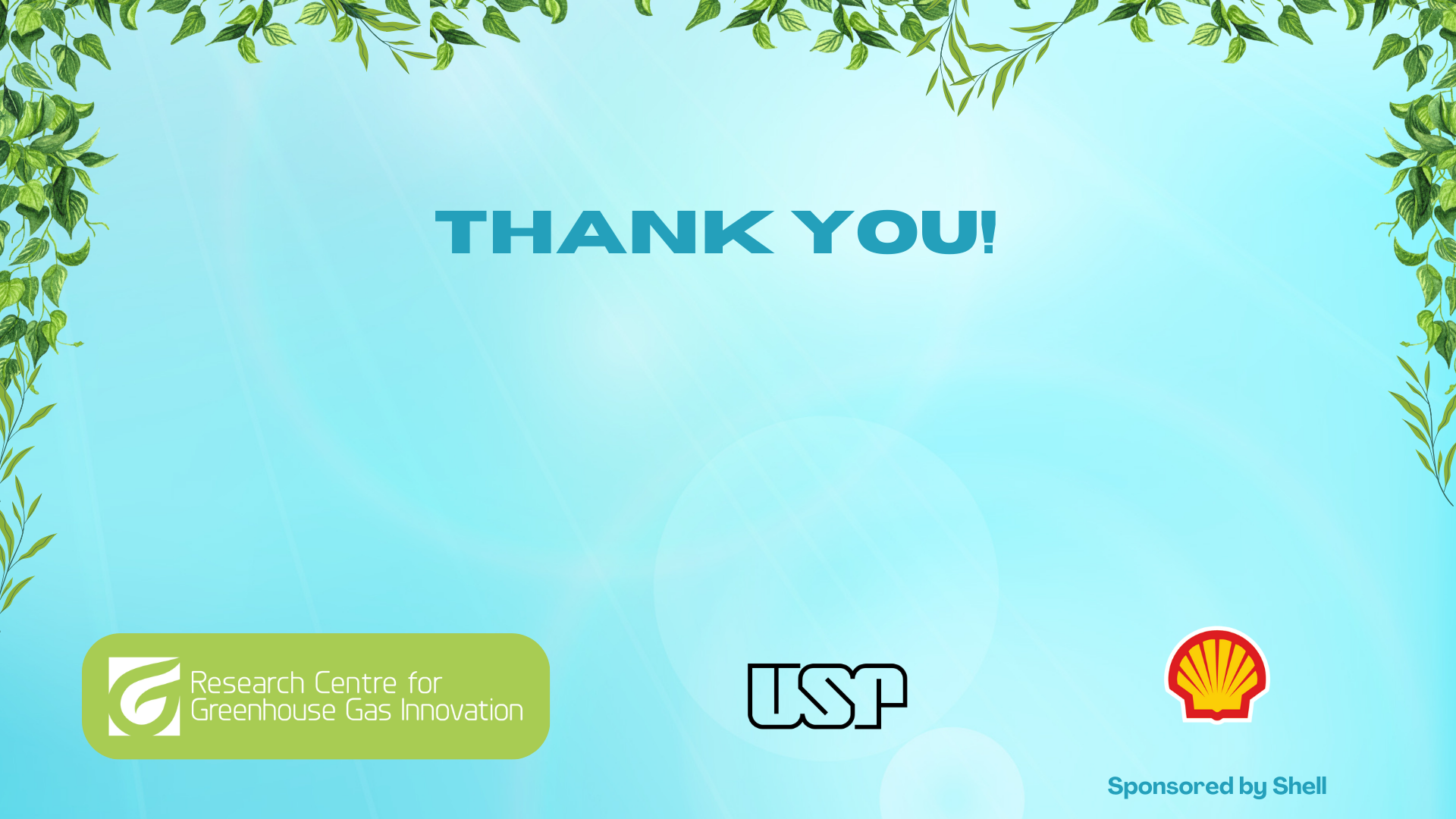 Name, position, institution, contact
Name, position, institution, contact
Name, position, institution, contact